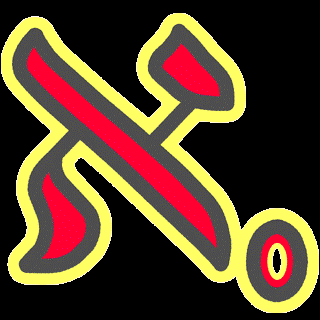 Arithmetic in MetamathCase Study: Bertrand’s Postulate
Mario CARNEIRO
24 July 2015
What is Metamath?
Metamath 100
A project to prove the “Formalizing 100 Theorems” list tracked by Freek Wiedijk
Currently 55 theorems proven (one short of Isabelle)
New since last year: (in chronological order)
Metamath 100
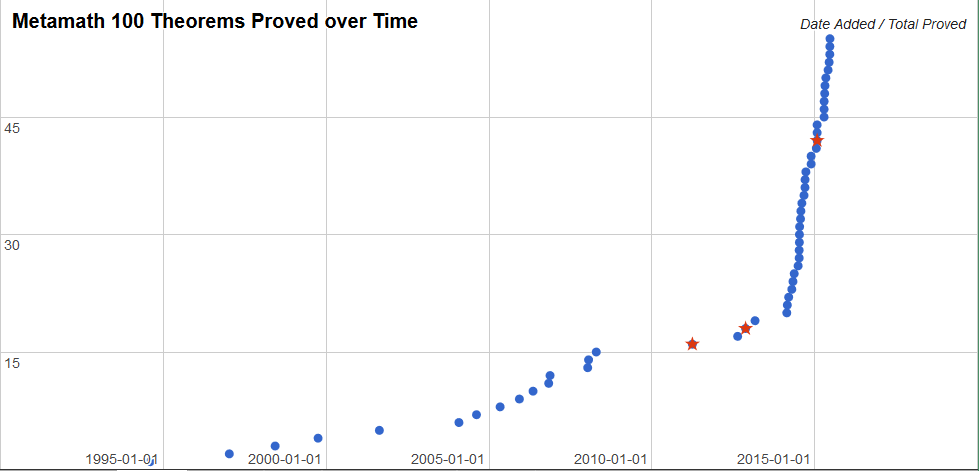 Quartic Formula
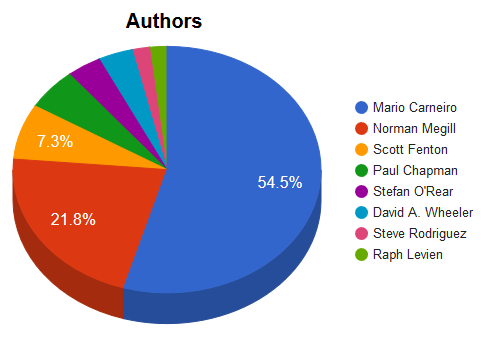 Cubic Formula
Birthday Problem
Bertrand’s Postulate
How does it work?
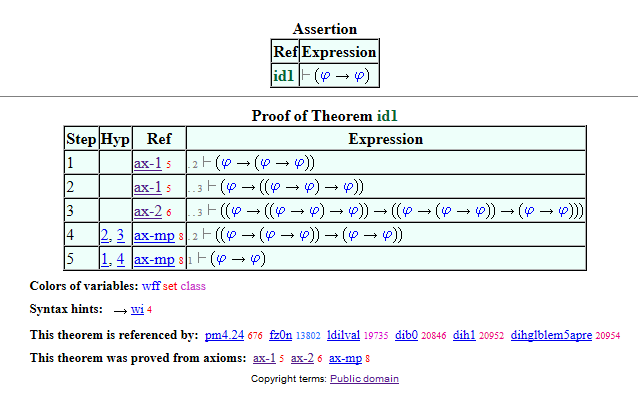 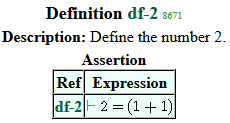 How does it work?
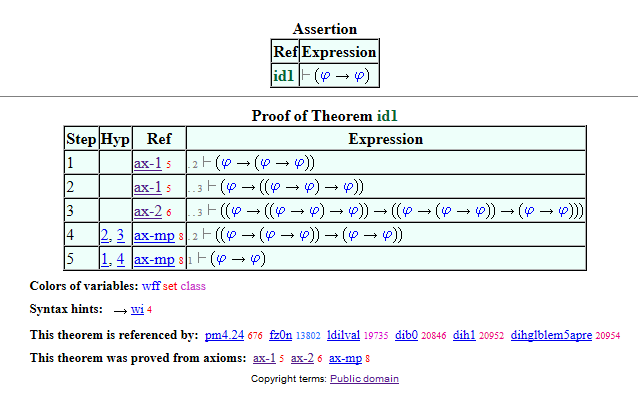 Bertrand’s Postulate
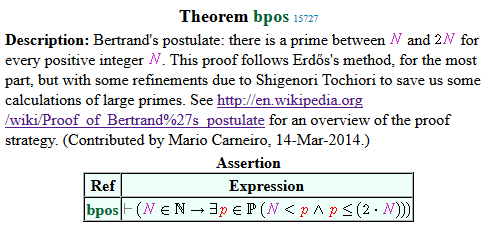 The decimal operator
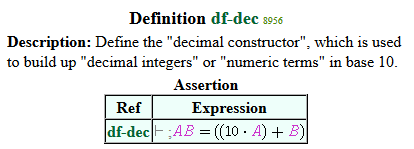 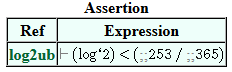 Building blocks
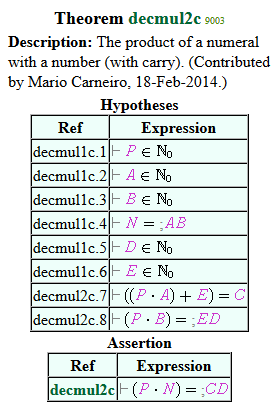 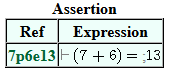 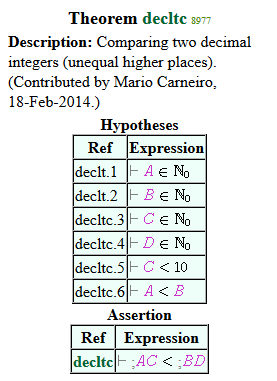 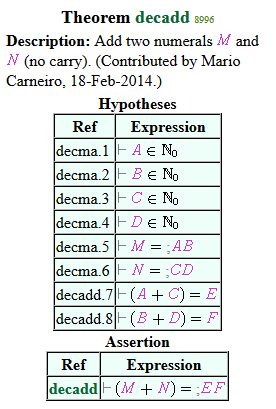 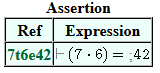 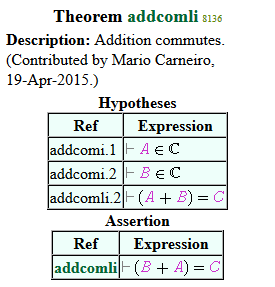 Building blocks
We can recurse over the tree (list) structure of a term
The basic algorithms for addition and multiplication can be defined recursively over the structure
Algorithms like Karatsuba require splitting the input digit string in half, which cannot be done in one step but can be done with a helper theorem in O(n) steps
Asymptotics similar to list operations in Lisp
Similar techniques can be applied to store many data structures, like graphs (see konigsberg)
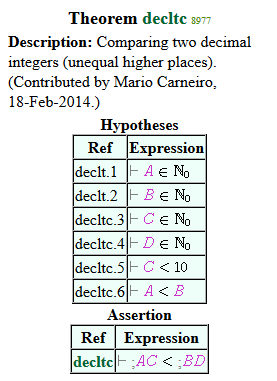 The algorithm
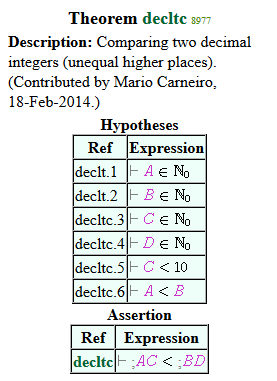 The result
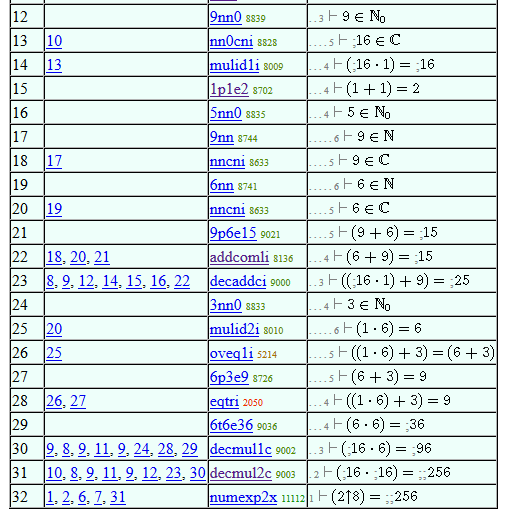 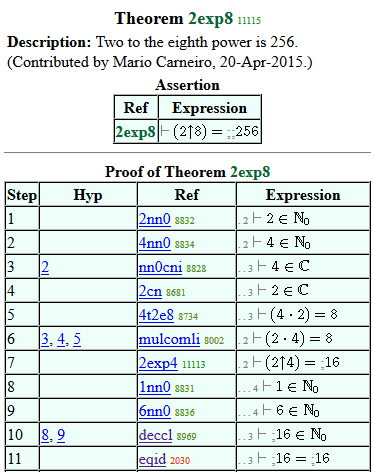 2exp8 $p |- ( 2 ^ 8 ) = ; ; 2 5 6 $=
    ( c2 c5 cdc c6 c1 c4 c8 2nn0 4nn0 nn0cni c9 1nn0 6nn0 9nn0 cmul co nncni c3
    2cn caddc 4t2e8 mulcomli 2exp4 deccl eqid mulid1i 1p1e2 5nn0 9nn 6nn 9p6e15
    addcomli decaddci 3nn0 oveq1i 6p3e9 eqtri 6t6e36 decmul1c decmul2c numexp2x
    mulid2i ) AABCZDCEDCZFGHIFAGFIJSUAUBUCEDVCDVDKVDEDLMUDZLMVDUEZMNEDBAVDEOPKL
    MNVDVDVEJUFUGUHKDEBCKUIQDUJQZUKULUMEDKDDRVDMLMVFMUNEDOPZRTPDRTPKVHDRTDVGVBU
    OUPUQURUSUTVA $.
Limitations
Success stories
Why did it take so long?
Metamath, like many formal systems, is geared toward abstract math
Most abstract math does not need numbers larger than 10
Computers are comfortable with bigger numbers than humans
Automation in Metamath is in its infancy
This is the first Metamath theorem prover which produces complete proofs
Metamath does have a step search of depth up to around 3
Much more is planned, and current work on the new smm proof assistant promises “user scripts” like HOL proof programs
Flyspeck
Flyspeck is Tom Hales’ recently completed project to prove the Kepler Conjecture in HOL Light and Isabelle
Is it feasible to port Flyspeck to Metamath?
Not yet
A Metamath proof verifies in linear time, but the proofs are longer
The length of a Metamath proof is proportional to the running time of a HOL Light proof
How to optimize for Metamath
No searches: you already know the answer!
Metamath proves NP-hard problems in polynomial time (cf. Luís “offline oracles”)
Spend more time making the proofs shorter
Round all numbers to the minimum needed to establish an inequality
Questions